Базовые принципы машинного обучения
на примере линейной регрессии
Регрессия
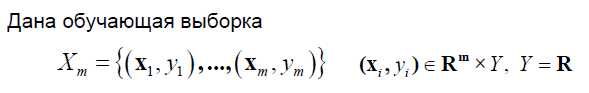 XN={(x1,y1),…, (xN,yN)},    (xi,yi) RPR
y
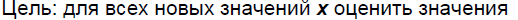 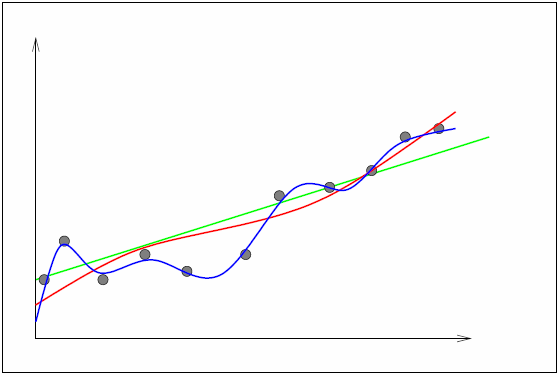 Линейная регрессия
Линейная регрессия (англ. Linear regression) —модель зависимости одной (объясняемой, зависимой) переменной   y от другой или нескольких других переменных (факторов, регрессоров, независимых переменных) x с линейной функцией зависимости
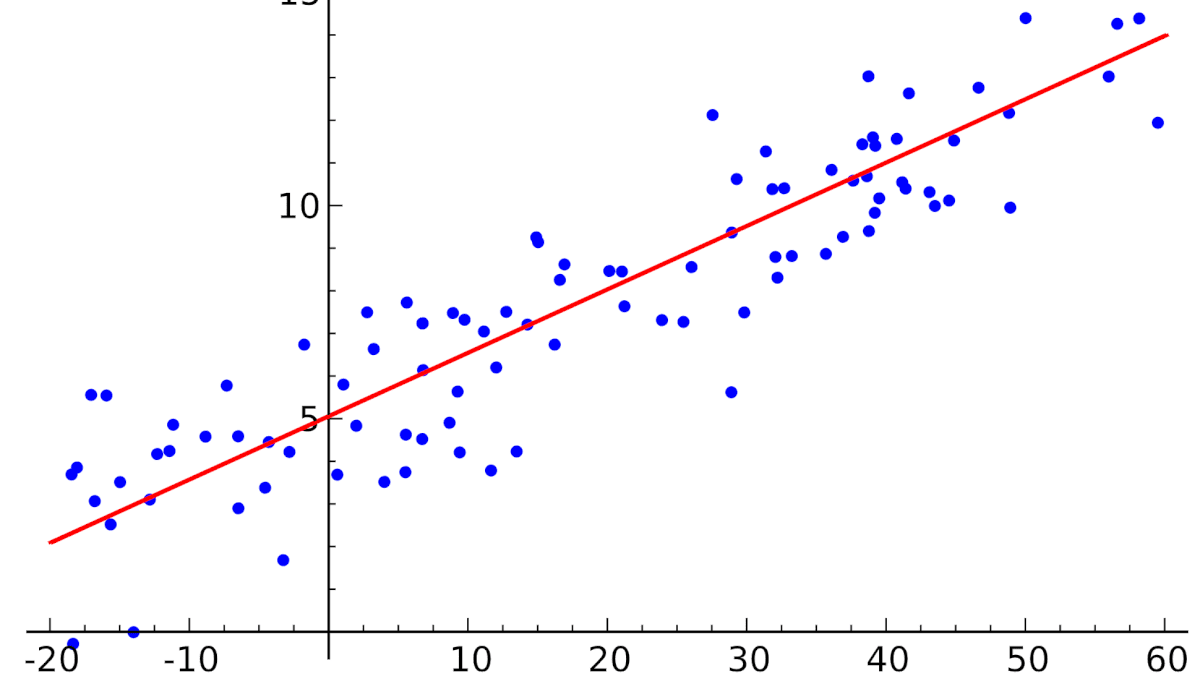 Линейная регрессия - примеры
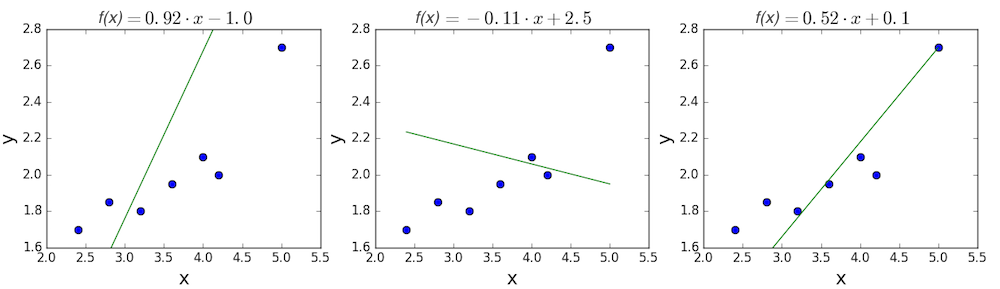 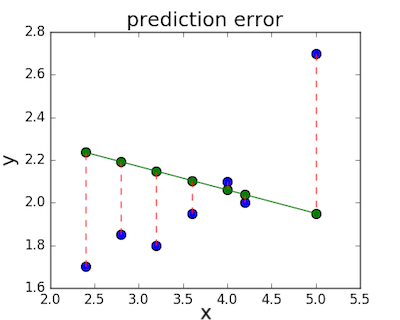 Метод наименьших квадратов
Метод наименьших квадратов
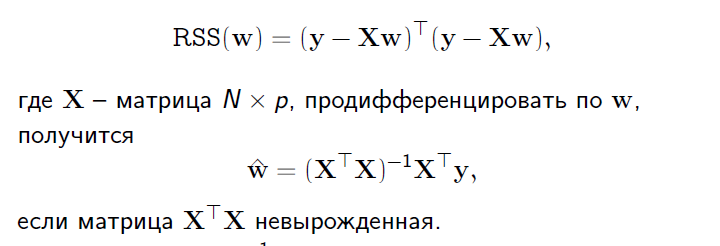 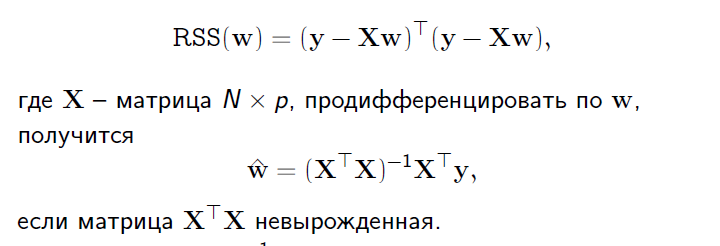 Измерение ошибки в задачах регрессии
Многомерная регрессия
Регрессия, линейная по параметрам
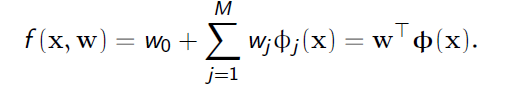 Например:
Регрессия, линейная по параметрам
Простая зависимость:
y = w0 + w1x,
x — рост человека,
y — вес человека,
w0, w1 — неизвестные параметры,
Зависимость линейна по параметрам, линейна по аргументу.
Более сложная зависимость:
y = w0 + w1x1 + w2x2 + w3x1x2,
x1 — рост человека,
x2 — обхват живота,
y — вес человека,
w0, w1, w2, w3 — неизвестные параметры,
Зависимость линейна по параметрам, квадратична по аргументам.
Полиномиальная регрессия
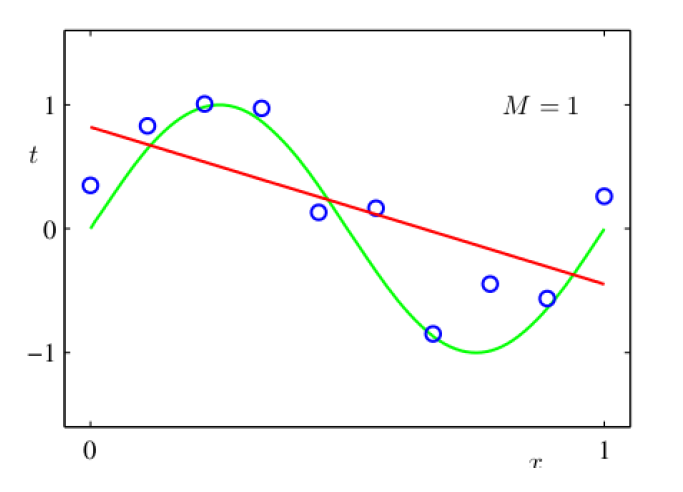 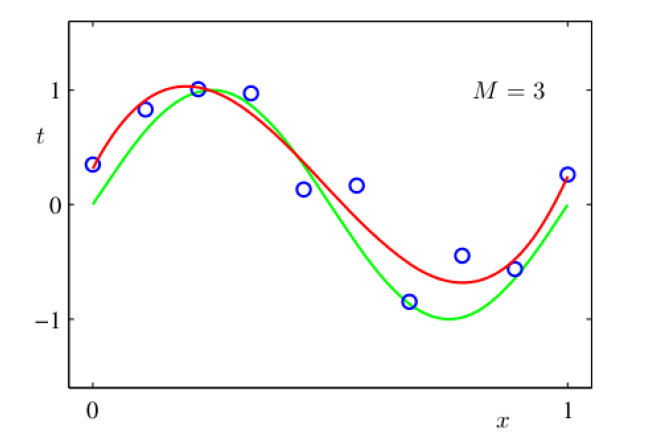 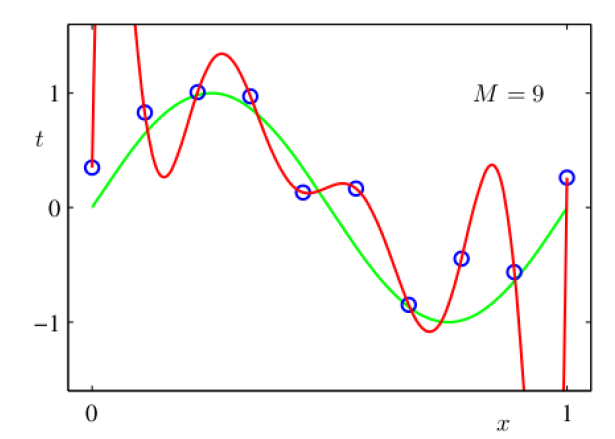 Значения коэффициентов
L2- Регуляризация (гребневая регрессия)
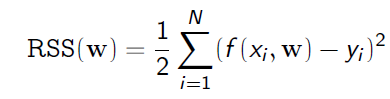 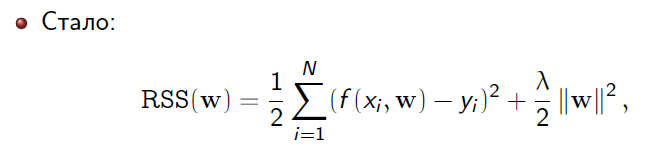 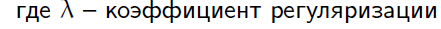 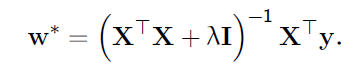 В регрессии, линейной по факторам:
L2- регуляризация
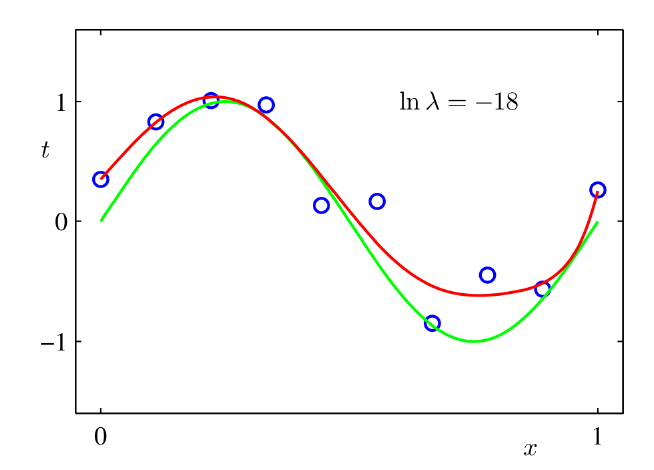 =0
=0.1
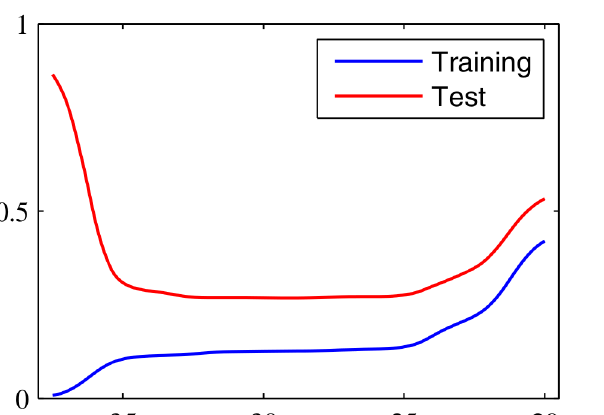 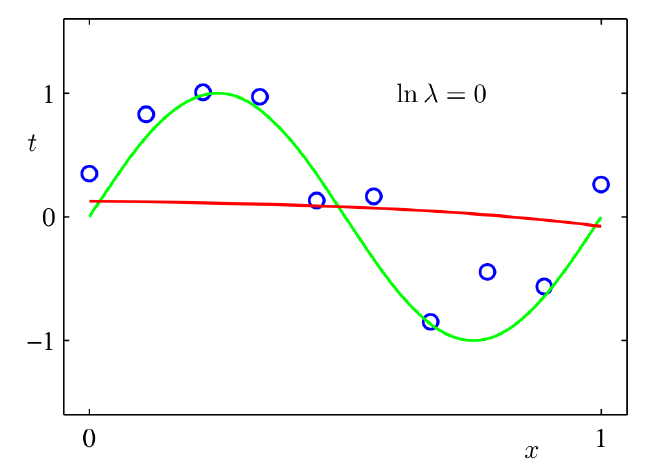 =1
Коэффициенты гребневой регресcии
=0            = 0.1                 =1
L1- регуляризация (Lasso)
Эластичная сеть:
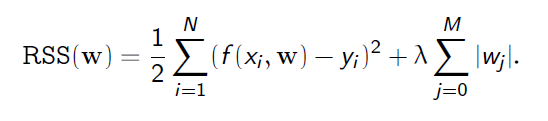 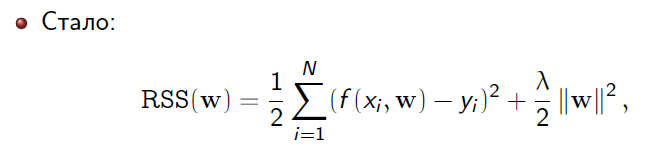 2
Пример использования гребневой регресcии
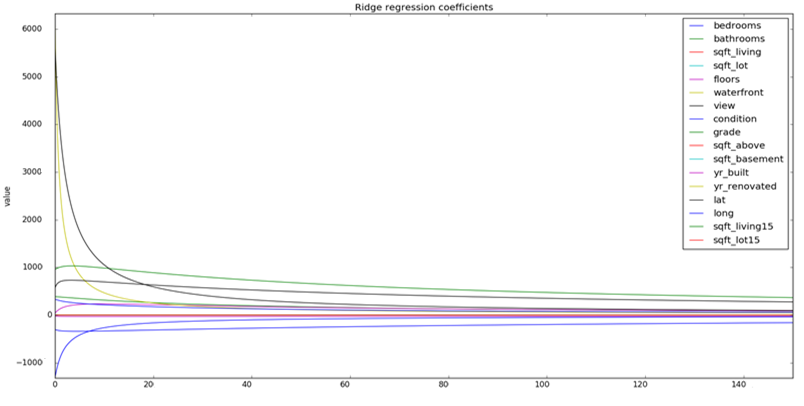 
Набор данных kc_house_data: https://www.kaggle.com/harlfoxem/housesalesprediction
Пример использования Lasso
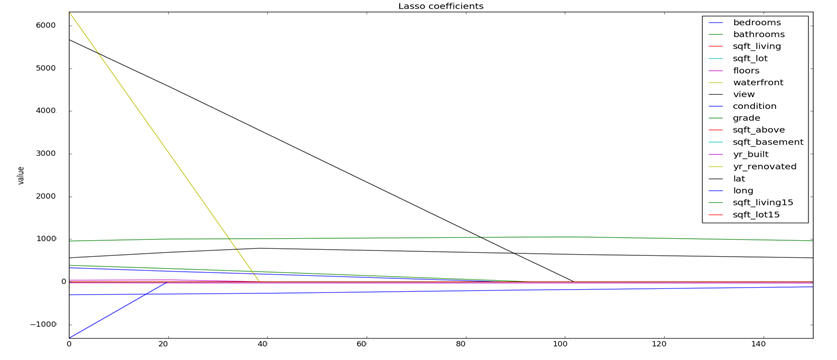 
Стандартизация данных
Как сделать признаки равноправными?
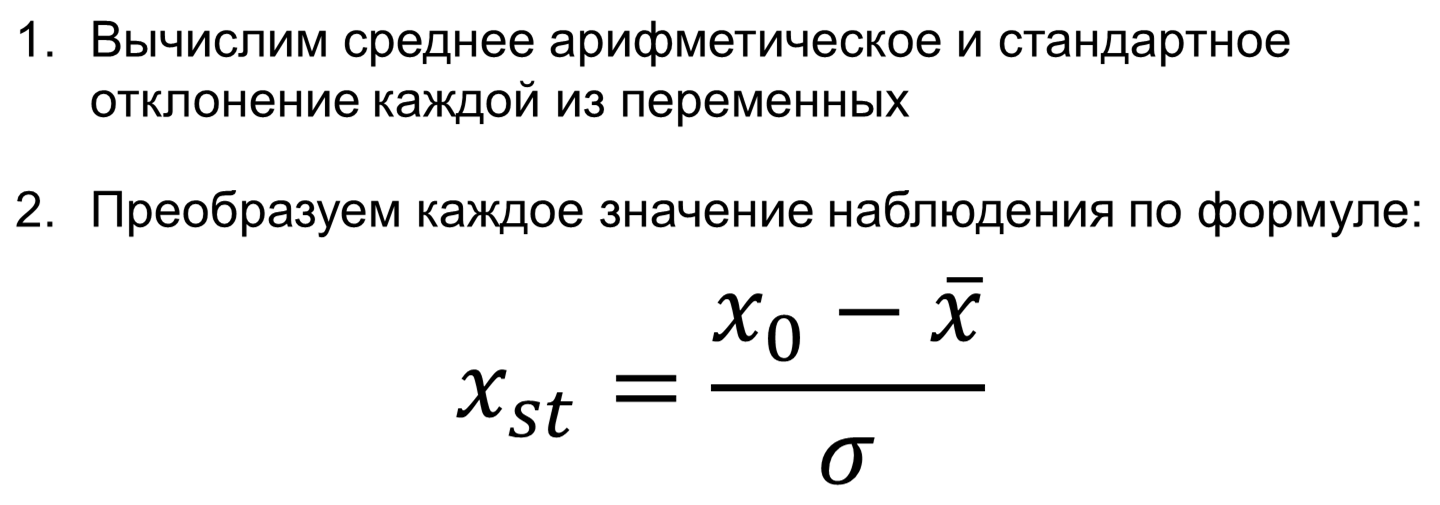 ИТОГ: мы получим значения признаков,  95% которых находится в интервале (-2;2)
Значимость признаков
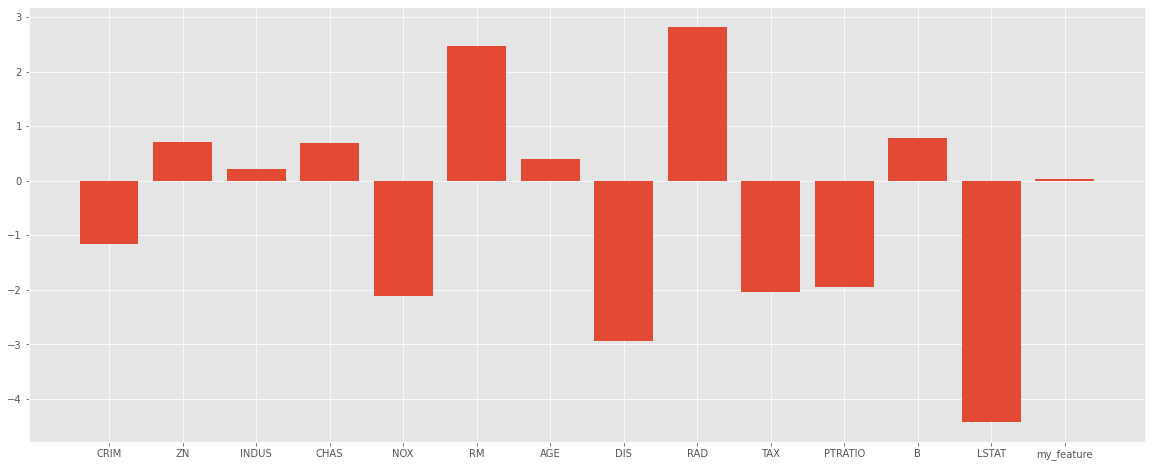 Набор данных boston:
 https://www.kaggle.com/c/boston-dataset
Настройка гиперпараметров
1) три выборки – обучающая (настраиваются параметры); валидационная (настраиваются гиперпараметры) и тестовая (анализируются результаты обучения)
2) кросс-валидация (перекрестная проверка):
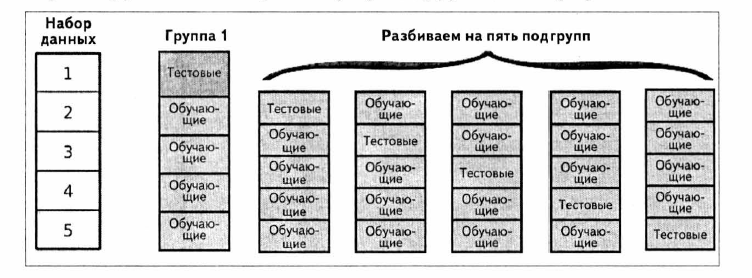 Спасибо за внимание!